Oracle OLAP 11g
Wiratmoko Yuwono
Requirement Software
Oracle DB 11g R2
SQL Developer
Oracle Analytic Workspace Manager
JDK 8
Global-11g-schema-1-128202
Oracle BISpreadsheet 11g
Requirement Hardware
Intel or AMD Processor
RAM 2GB ke atas
HD Min 10 GB Keatas
Langkah-Langkah
Install DB Oracle 11g
Install JDK 8
Install SQL Developer
Install Analytic Workspace Manager
Langkah-Langkah
5. Membuat tablespace glo dan tablespace glotmp, login dengan user system, cth :
CREATE TABLESPACE GLO  DATAFILE 
'F:\app\oracle\oradata\orcl\GLO.DBF' SIZE 10485760 AUTOEXTEND ON NEXT 1048576 MAXSIZE UNLIMITED;

Catatan : 'F:\app\oracle\oradata\orcl\GLO.DBF'  Sesuaikan dengan lokasi penempatan datafile dikomputer anda
Langkah-Langkah
CREATE TEMPORARY TABLESPACE GLOTMP 
TEMPFILE  'F:\app\oracle\oradata\orcl\GLOtmp.DBF' SIZE 10485760 AUTOEXTEND ON NEXT 1048576 MAXSIZE UNLIMITED;

Catatan : 'F:\app\oracle\oradata\orcl\GLOtmp.DBF'  Sesuaikan dengan lokasi penempatan datafile dikomputer anda
Langkah-Langkah
Atau anda dapat membuat tablespace dengan sqldeveloper, login dengan menggunakan user system :
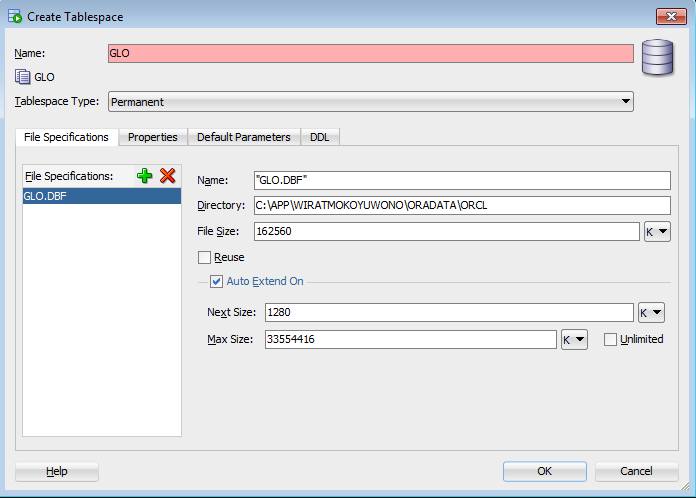 Langkah-Langkah
GLOTMP
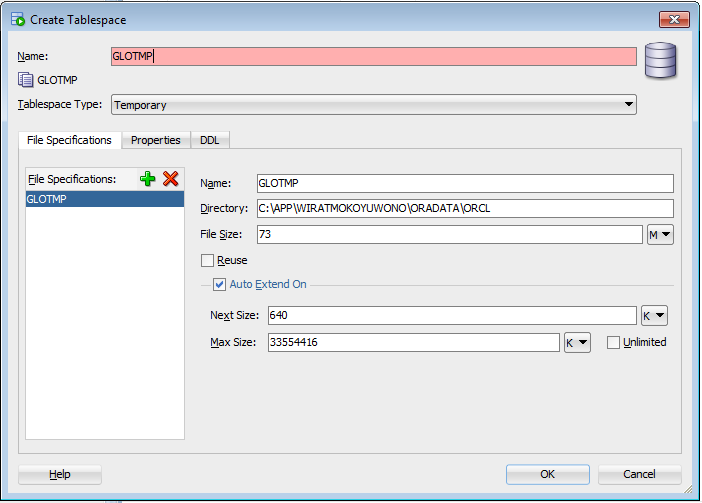 Langkah-Langkah
Membuat user global, login dengan menggunakan user system :
CREATE USER "GLOBAL" IDENTIFIED BY global
DEFAULT TABLESPACE glo TEMPORARY TABLESPACE glotmp QUOTA UNLIMITED ON glo;
   

GRANT OLAP_USER TO GLOBAL;
GRANT CREATE SESSION TO GLOBAL;
GRANT OLAP_XS_ADMIN TO GLOBAL;
Langkah-Langkah
Atau anda dapat membuat user dengan SQLDeveloper :







System Privelege dan Roles cari sesuai perintah : OLAP_USER, Create Session,OLAP_XS_ADMIN
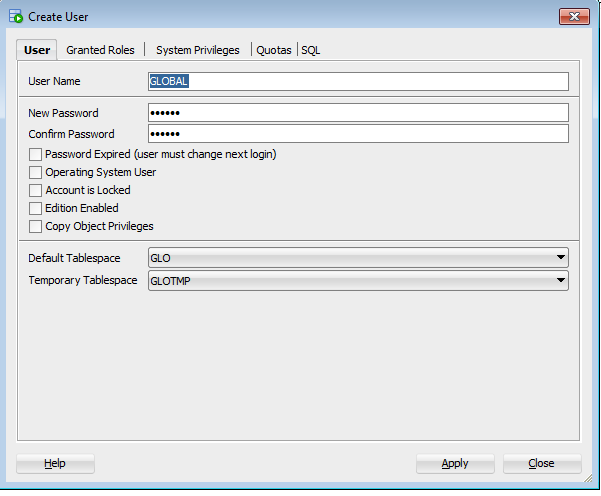 Langkah-Langkah
Dengan user system pada SQL Developer Jalankan perintah ini :
d:\global-11g-schema-1-128202\@global_11g_install;

Catatan : d:\global-11g-schema-1-128202 Sesuaikan dengan lokasi direktori file script global schema
Langkah-Langkah
Dengan user system pada SQL Developer Jalankan perintah ini :
d:\global-11g-schema-1-128202\@global_11g_create_cubes.sql;


Catatan : d:\global-11g-schema-1-128202 Sesuaikan dengan lokasi direktori file script global schema
Langkah-Langkah
Jalankan Analytic Workspace Manager :
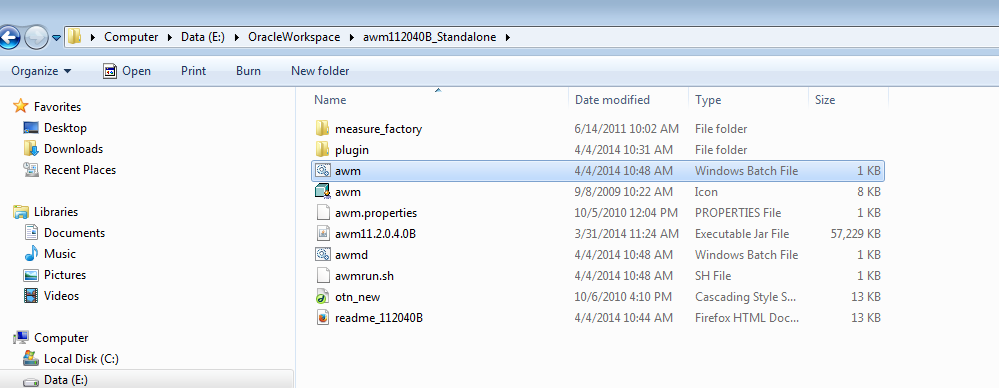 Langkah-Langkah
Tampilan awal AWM
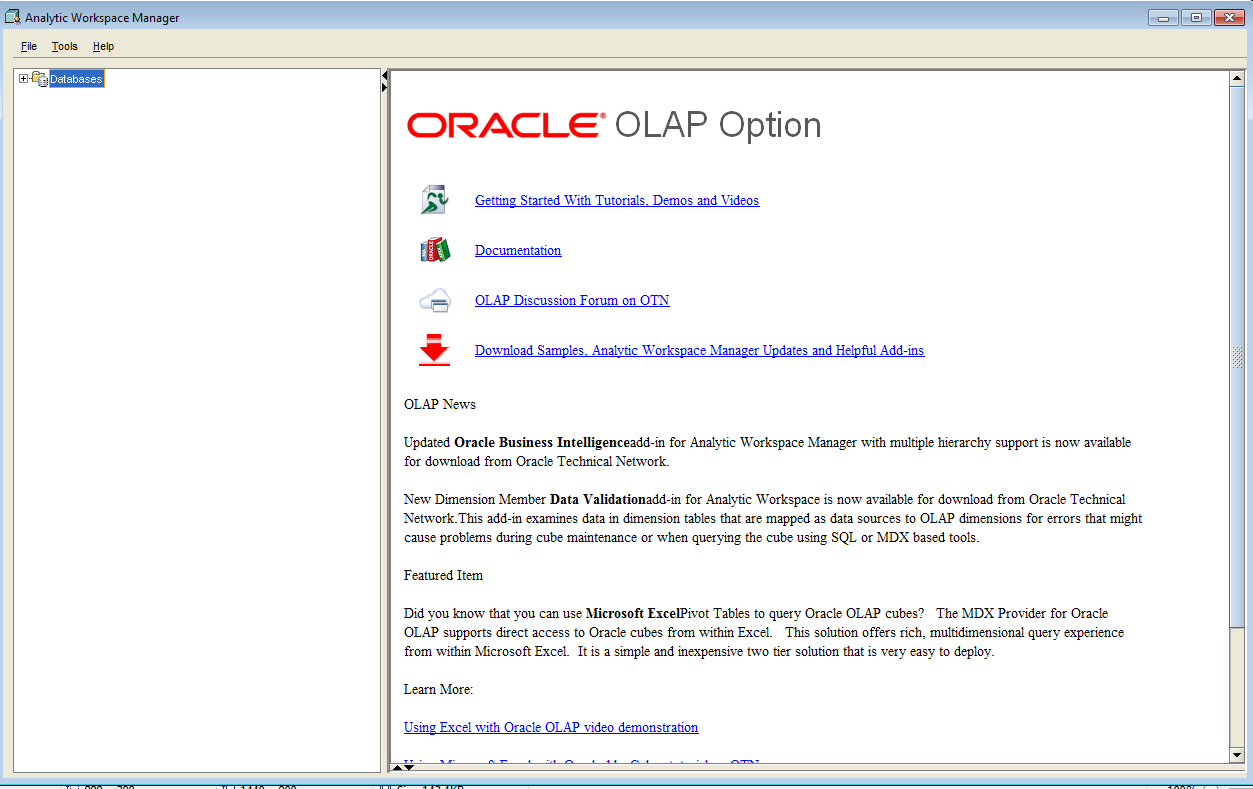 Langkah-Langkah
Buat Koneksi Spt Cth
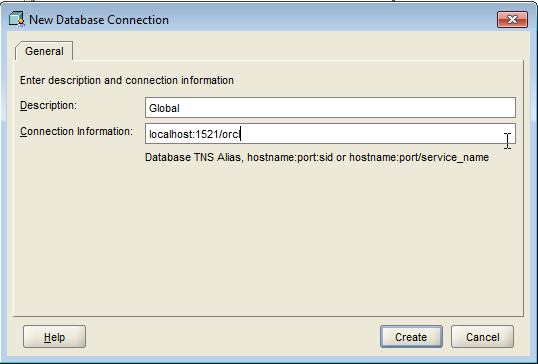 Langkah-Langkah
Login dengan user global, pass : global
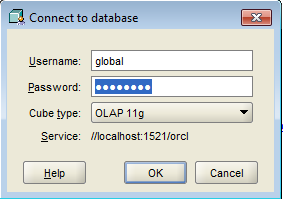 Langkah-Langkah
Anda dapat melihat desain dimensi dan cube contoh yang sudah jadi
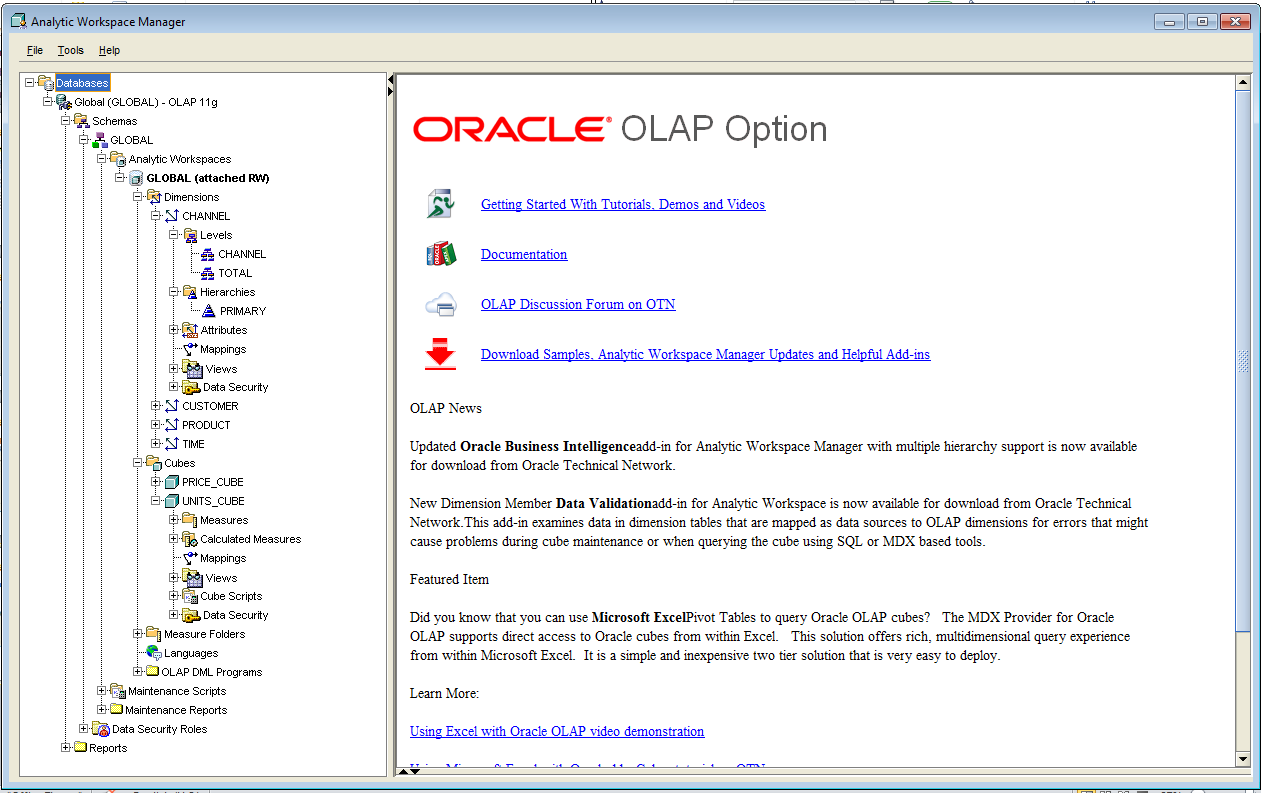 Langkah-Langkah
Anda dapat melihat hasil cube datawarehouse, dengan memilih daftar cube yang tersedia, klik kanan dan pilih menu View Data
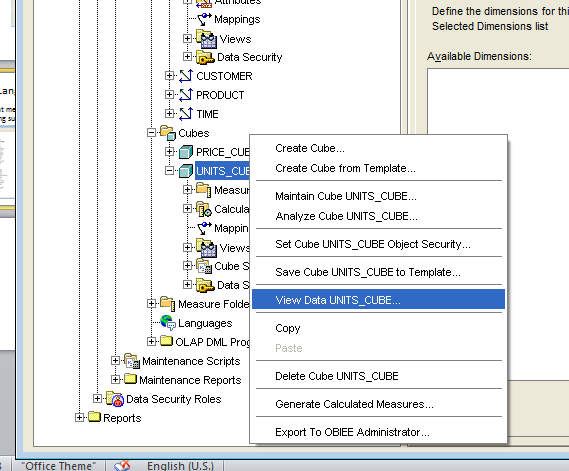 Langkah-Langkah
Hasil View Data :
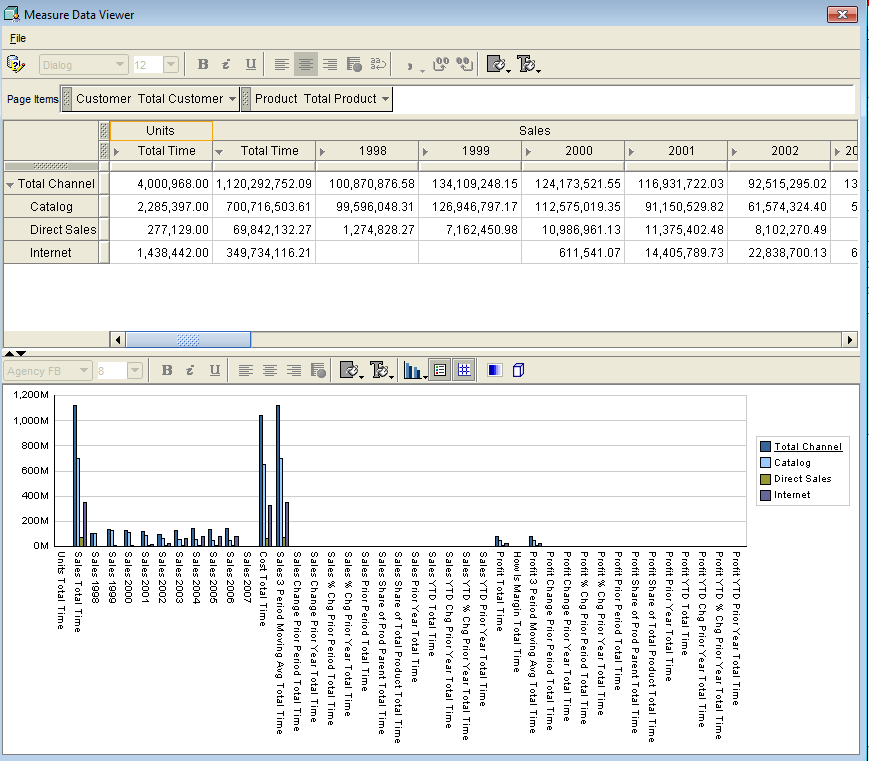 Langkah-Langkah
Install Oracle BISpreadsheetAddIn Oracle 11g, setelahnya pada aplikasi msExcel anda dapat melihat tambahan menu AddIns
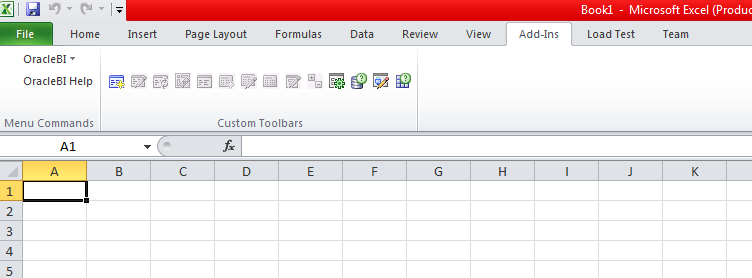 Langkah-Langkah
Pilih Sub Menu New Query Pada Menu OracleBI



Berikutnya, membuat connection editor
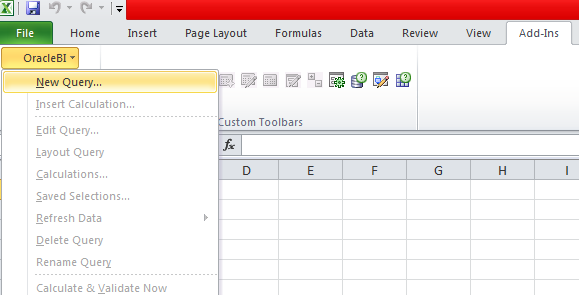 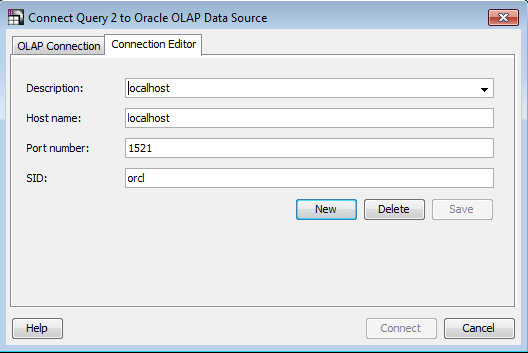 Langkah-Langkah
Berikutnya login dengan menggunakan user : global, pass : global
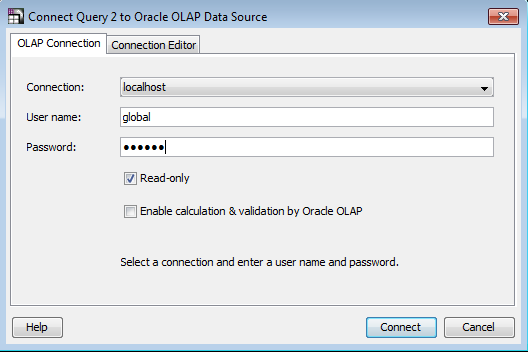 Langkah-Langkah
Selanjutnya bila sukses koneksi dengan oracle OLAP, maka akan muncul tampilan sbb :
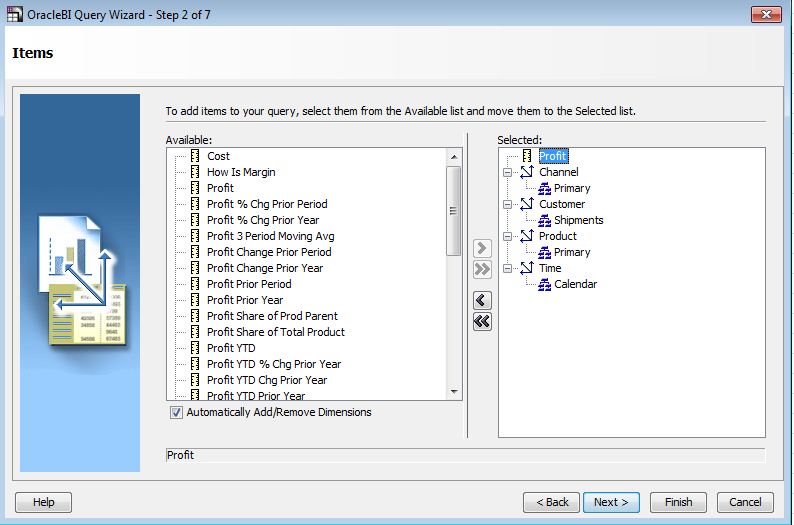 Langkah-Langkah
Ikuti langkah-langkah yang tersedia, hasil akhir anda dapat melihat rekapitulasi data data datawarehouse dengan Oracle OLAP
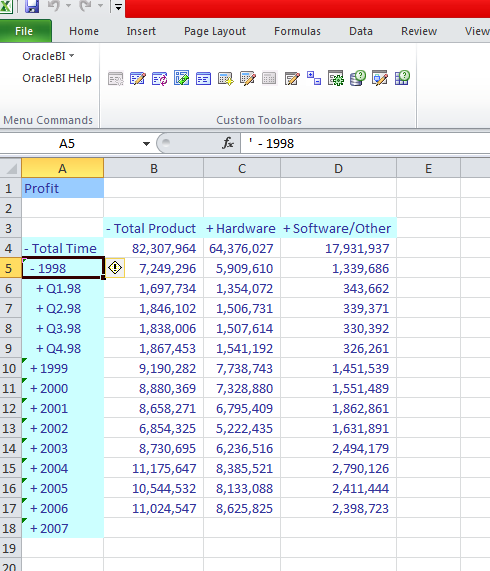 Selesai